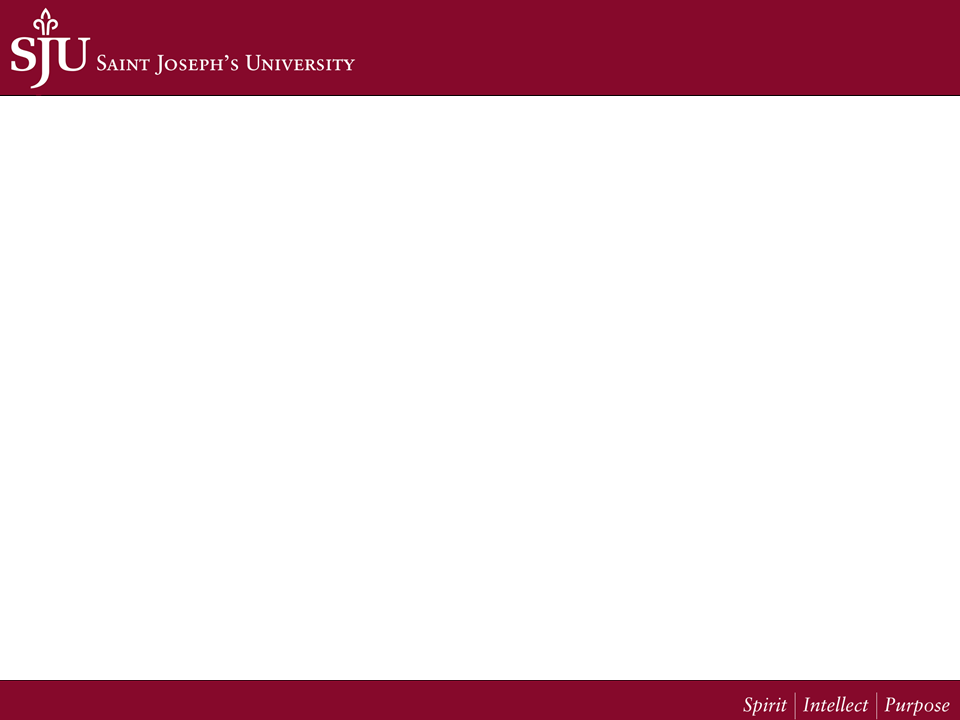 Construction of phylogenetic trees in a non-majors biology laboratory as a means of teaching biodiversity Brian M. Forster*, Charleen M. Baker, Darine El-Naccache, Clint J. Springer*Contact Information:bforster@sju.edu, 610-660-3188
Slide 2 is the full tree (no missing components)
Slide 3 is the tree with some missing components for students to fill in.
Domain Eukarya
Animal Kingdom: 
Phylum Chordata
Plant 
Kingdom
Fungi 
Kingdom
Protist
Ancestor
Animal Kingdom: 
Invertebrates
Animal Kingdom: 
Vertebrates
Green 
Algae
Protist
Ancestor
Club fungi
(Basidomycota)
Bread mold
(Rhizopus)
Sac fungi
(Ascomycota)
Cartilaginous  fish
unicellular
Chlorophyta
multicellular
Chlorophyta
Charaphyta
Bryophytes
Pteridophytes
Gymnosperms
Angiosperms
Cnidaria
Lancelets
Birds
Mammals
Domain Bacteria
Domain Archaea
Choanoflagellate
Bony Fish
Amphibians
Nucleariids
Porifera
Platyhelminthes
Mollusca
Annelidia
Arthropoda
Echinodermata
Reptiles
Feathers
Hair
Mammary Glands
Amniotic Egg
Legs
Colonization of land
Lungs
Colonization 
of land
Flowers
Vertebrae
Jaws
Sexual spores
(external)
Seeds
Sexual spores
(internal)
Protostomes
Bilateral symmetry
 Body Cavities
Triploblastic Tissue Layers
Deuterostomes
Vascular Tissue
Sexual spores
True Tissues
Colonization of land
Multicellularity
Multicellularity
Loss of flagella
Colonization of land
Multicellularity
Acquisition of chloroplasts (Endosymbiosis)
Acquisition of nucleus and mitochondria (Endosymbiosis)
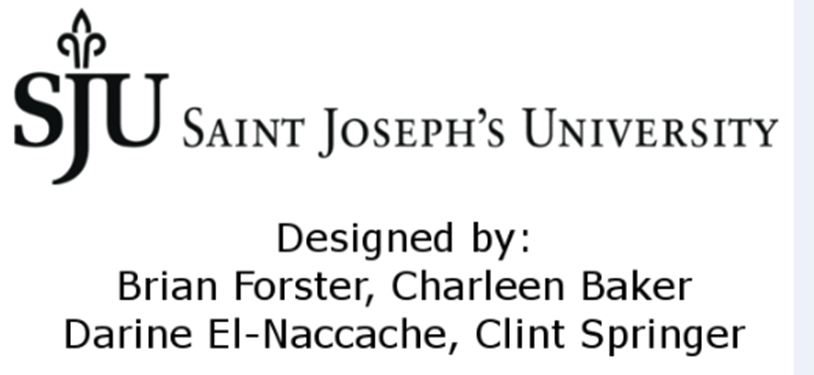 Universal Common Ancestor
Domain Eukarya
Animal Kingdom: 
Phylum Chordata
Plant 
Kingdom
Fungi 
Kingdom
Protist
Ancestor
Animal Kingdom: 
Invertebrates
Animal Kingdom: 
Vertebrates
Green 
Algae
Protist
Ancestor
Cartilaginous  fish
unicellular
Chlorophyta
multicellular
Chlorophyta
Bryophytes
Pteridophytes
Lancelets
Mammals
Domain Archaea
Amphibians
Domain
Nucleariids
Bread mold
Porifera
Platyhelminthes
Mollusca
Annelidia
Echinodermata
Reptiles
1
13
5
6
7
9
10
15
11
17
19
Feathers
20
Amniotic Egg
Colonization of land
18
Lungs
Colonization
of land
4
16
Jaws
Bilateral symmetry
 Body Cavities
Triploblastic Tissue Layers
Sexual spores
(internal)
Sexual spores
(external)
14
Seeds
Deuterostomes
True Tissues
Radial Symmetry
Sexual spores
3
Colonization of land
Multicellularity
12
8
Colonization of land
Multicellularity
2
Acquisition of nucleus and mitochondria (Endosymbiosis)
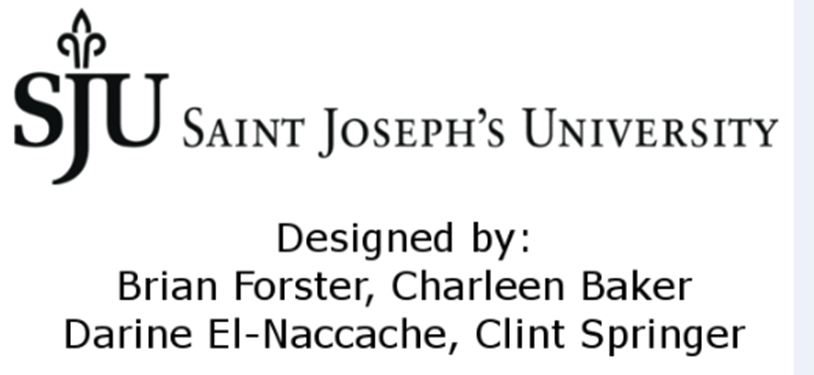 Universal Common Ancestor